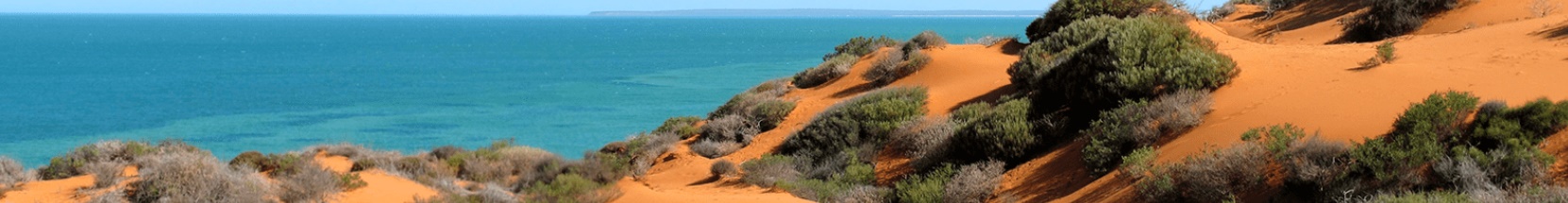 Return to 1616 Positive Persuasion
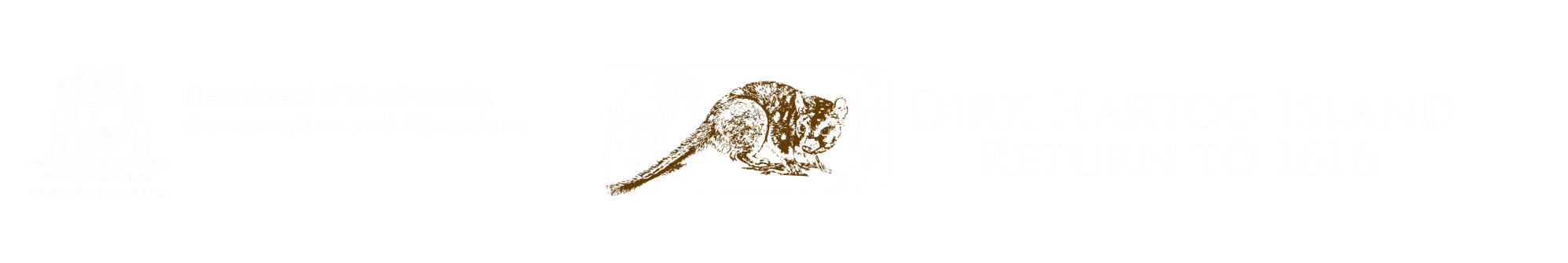 Dirk Hartog Island National Park Return to 1616 Ecological Restoration Project
The Return to 1616 Project has facilitated the reintroduction of many species of animals to Dirk Hartog Island’s ecosystem. Choose one of the animals and research their importance and the threats they face. Using your research, consider actions that will help to ensure the survival of the species.

Challenge: Prepare a persuasive text to encourage others to support and implement positive actions to protect your animal.

This activity is intended to encourage a positive and respectful approach to protecting Australia’s threatened animals. Explore persuasive writing and learn how it is different to whining and complaining. For example, https://www.youtube.com/watch?v=hD9arWXIddM  


Guiding Questions

What are the key actions that will help your animal to survive?


What would you like to achieve through persuasive text?


Who will be your target audience?


How will you present your persuasive text for positive impact (poster, newspaper article, letter, etc.)?
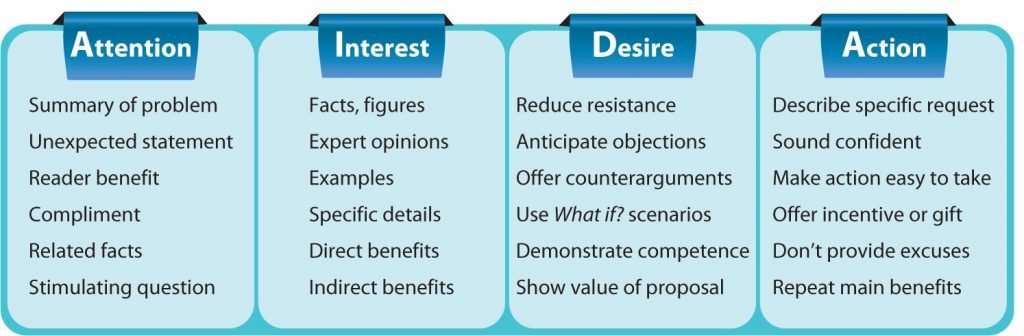